Top 10 Länder nach Anzahl neuer Fälle in den letzten 7 Tagen
17.005.983 Fälle
      666.857 Verstorbene (3,92 %)
Quelle: ECDC, Stand: 30.07.2020
[Speaker Notes: Trend: Anzahl neue Fälle der letzten 7d im Vergleich zur Anzahl neuer Fälle der Vorwoche]
7-Tages-Inzidenz pro 100.000 Einwohner
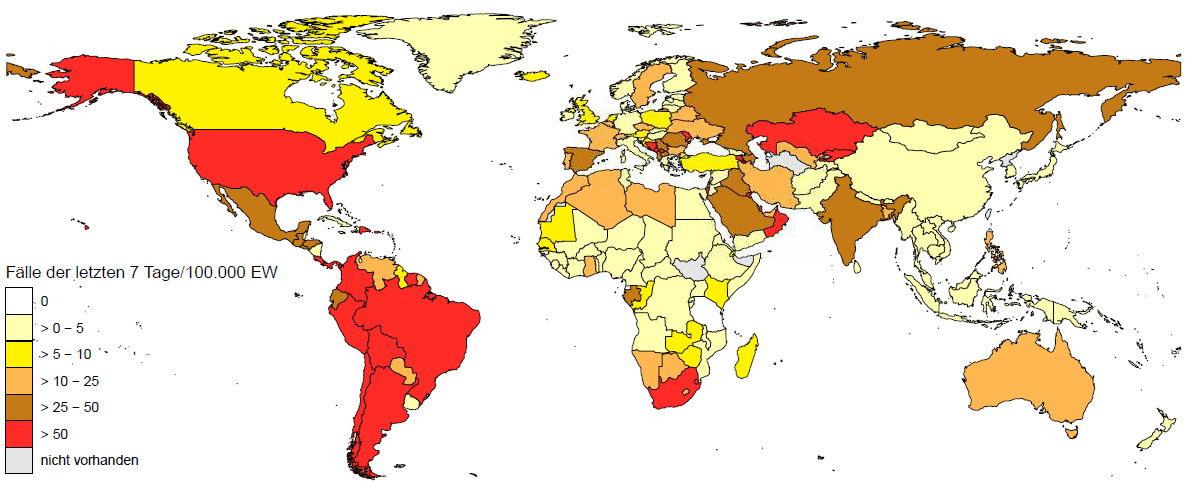 33 Länder mit einer 7-Tages-Inzidenz > 50 Fälle / 100.000 Ew.
Amerika
Afrika
Asien
Europa
Quelle: ECDC, Stand: 30.07.2020
[Speaker Notes: World_incidence]
COVID-19/ Strategies to reduce the risk of SARS-CoV-2 re-introduction from international travellers - Preprint
London School of Hygiene and Troppical Medicine
Samuel Clifford* & Billy J. Quilty*, Timothy W. Russell, Yang Liu, Yung-Wai Desmond Chan,  Carl  A.  B.  Pearson,  Rosalind  M.  Eggo,  Akira  Endo,  CMMID  COVID-19 Working Group, Stefan Flasche^,  W. John Edmunds
https://www.medrxiv.org/content/10.1101/2020.07.24.20161281v2.full.pdf
Quarantäne: persönliche, soziale und wirtschaftliche Kosten
Länge muss durch Verringerung des Übertragungsrisikos gerechtfertigt werden
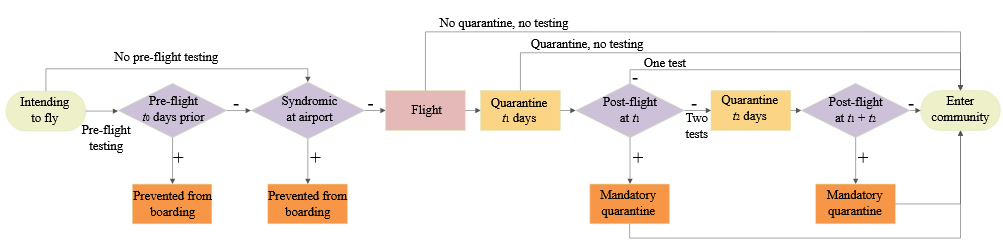 Abbildung: Mögliche Reiseverläufe für die betrachteten Screening-Szenarien. Das Screening (violette Diamanten) findet vor und/oder nach dem Flug statt und kann kontrollierte Quarantänezeiten (gelbe Kästen) beinhalten. Reisende, die vor dem Flug als infiziert befunden werden, werden am Boarding gehindert (orangefarbene Kästen vor dem Flug); Reisende, die während der kontrollierten Quarantäne als infiziert befunden werden, werden in die obligatorische Quarantäne umgeleitet (orangefarbene Kästen nach dem Flug). Reisende betreten die Gemeinschaft nach der erforderlichen Anzahl negativer Tests (unabhängig vom Infektionsstatus) oder nach Erfüllung der Anforderungen der obligatorischen Quarantäne.
[Speaker Notes: https://www.theguardian.com/world/2020/jul/28/covid-19-test-a-week-after-uk-arrival-could-halve-quarantine-time
https://www.medrxiv.org/content/10.1101/2020.07.24.20161281v2.full.pdf]
COVID-19/Strategies to reduce the risk of SARS-CoV-2 re-introduction from international travellers - Preprint
Methoden:	
Reisen aus EU und USA nach UK
Einreisen = Ausreisen
Prävalenzen der Ausreiseländer am 20.07.2020
Baseline zum Vergleichen: keine Quarantäne, keine PCR

Annahmen (Auswahl):
70% der Reisenden, die zum Zeitpunkt der Reise symptomatisch waren, wurden an der Reise gehindert (Überwachung des Syndroms bei der Abreise)
Reisevolumen im Juli 2020 1% von dem im Juli 2019
3-55% der infizierten beabsichtigten Reisenden asymptomatisch
Spezifität des Tests = 100%
Die Wahrscheinlichkeit, eine asymptomatische Person zu erkennen, beträgt 0,62 die einer symptomatischen 
Die Infektiosität der symptomatischen Fälle beginnt 2,3 Tage vor dem Auftreten der Symptome
[Speaker Notes: https://www.theguardian.com/world/2020/jul/28/covid-19-test-a-week-after-uk-arrival-could-halve-quarantine-time
https://www.medrxiv.org/content/10.1101/2020.07.24.20161281v2.full.pdf]
COVID-19/Strategies to reduce the risk of SARS-CoV-2 re-introduction from international travellers - Preprint
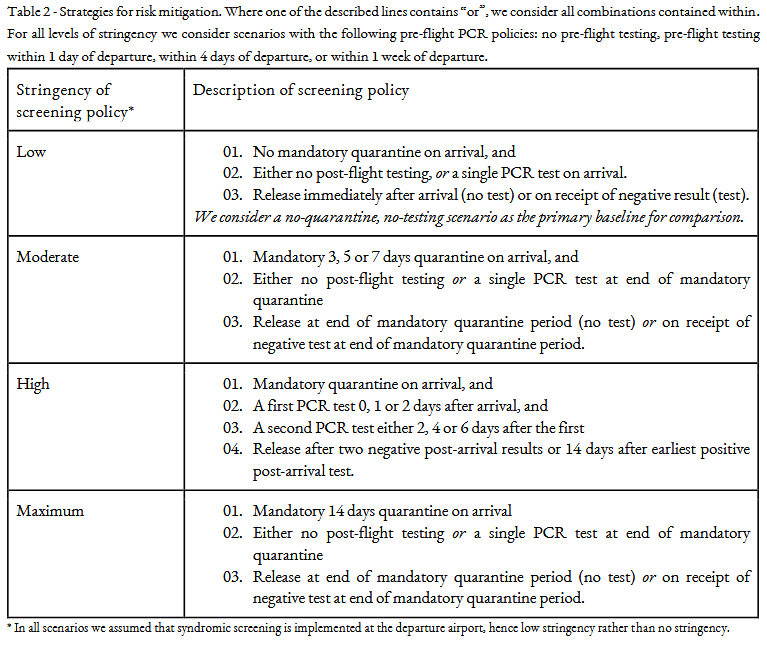 [Speaker Notes: https://www.medrxiv.org/content/10.1101/2020.07.24.20161281v2.full.pdf]
COVID-19/Strategies to reduce the risk of SARS-CoV-2 re-introduction from international travellers
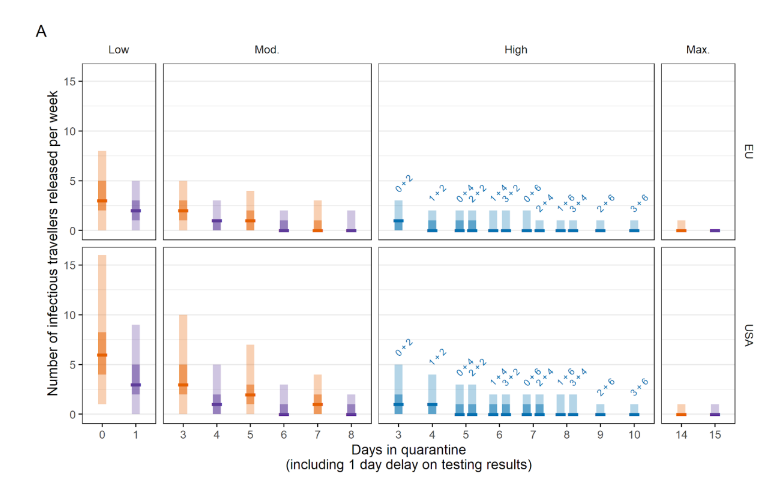 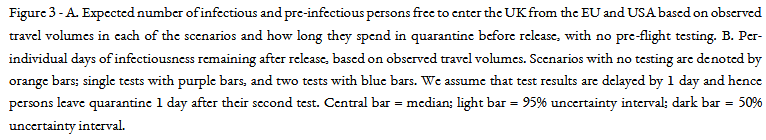 [Speaker Notes: https://www.medrxiv.org/content/10.1101/2020.07.24.20161281v2.full.pdf]
COVID-19/Strategies to reduce the risk of SARS-CoV-2 re-introduction from international travellers - Preprint
Ergebnisse:	
Baseline: Zwischen 2-12 (EU) und 3-24 (USA) würden in die Gemeinschaft eintreten
Test bei Ankunft: -> Reduzierung um 50%
Quarantäne für 6 Tage, PCR-Test am Tag 5
	-> 88% Reduzierung des Übertragungspotenzials 
Quarantäne für 8 Tage, PCR-Test an Tag 7
	-> 94% Reduzierung des Übertragungspotenzials
Mit obligatorischer 14d-Quarantäne: 0-1 aus EU und USA
	-> Reduzierung um 99%
Einfluss der infizierten Einreisenden stark vom lokalen Geschehen abhängig
Einfluss der Prävalenz im Ausreiseland
Längere Quarantänezeiten sorgen dafür, dass weniger Infizierte freigelassen werden, aber auch dass deren Infektiösität geringer ist. 
Die Forderung nach einer zweiten Testrunde zusätzlich zur Quarantäne und einem einzigen Test hatte marginale Auswirkungen.
Die zusätzlichen Auswirkungen der Tests vor dem Flug auf die Zahl der infektiösen Reisenden, die in die Gemeinde einreisen, waren gering und am wirksamsten, wenn sie am Tag vor dem Abflug durchgeführt wurden (in Szenarien ohne Tests nach dem Flug).
[Speaker Notes: https://www.theguardian.com/world/2020/jul/28/covid-19-test-a-week-after-uk-arrival-could-halve-quarantine-time
https://www.medrxiv.org/content/10.1101/2020.07.24.20161281v2.full.pdf]
Hintergrund
COVID-19/Strategies to reduce the risk of SARS-CoV-2 re-introduction from international travellers
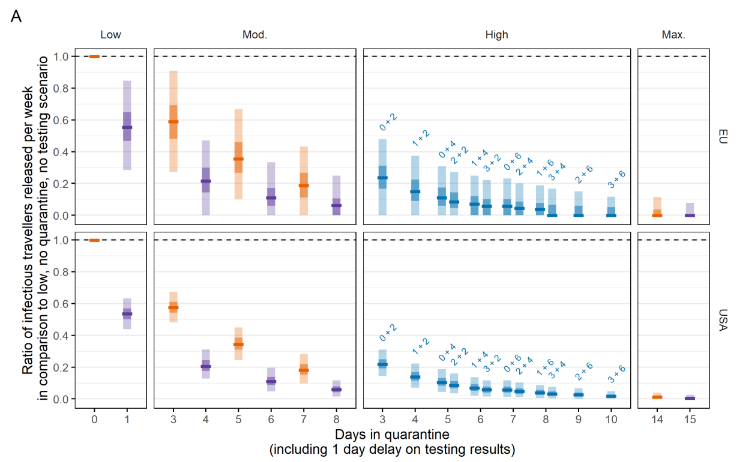 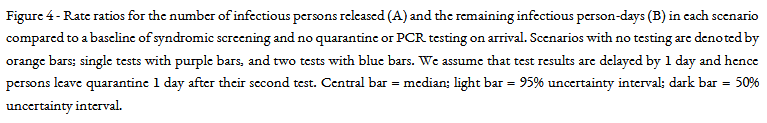 [Speaker Notes: https://www.medrxiv.org/content/10.1101/2020.07.24.20161281v2.full.pdf]
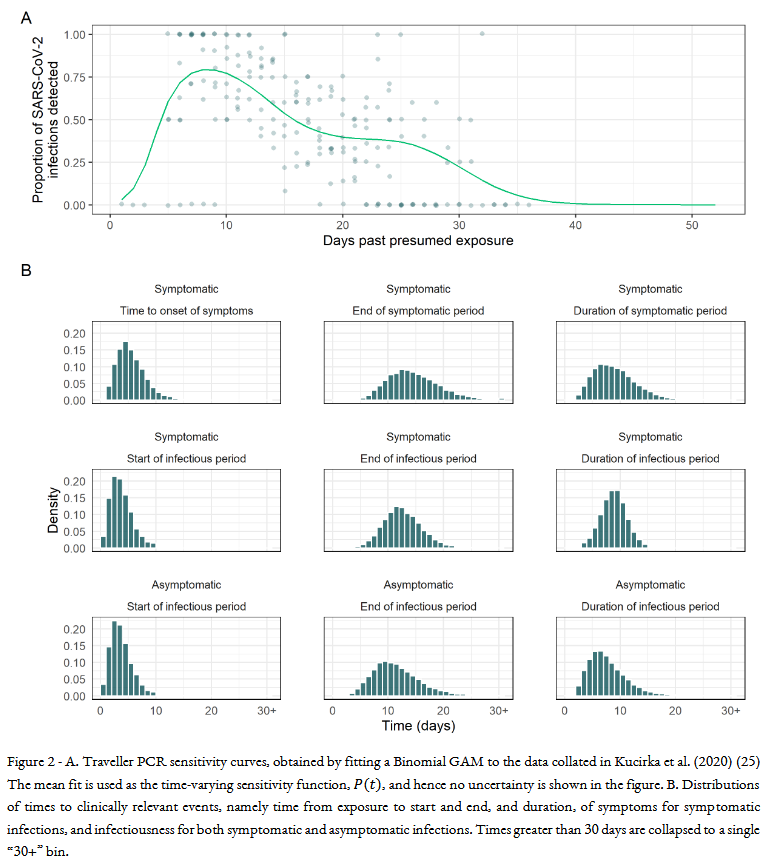 [Speaker Notes: https://www.medrxiv.org/content/10.1101/2020.07.24.20161281v2.full.pdf]
Veränderung der 7-Tages-Inzidenz zur vorherigen 7-Tages-Inzidenz, pro 100.000 Einwohner
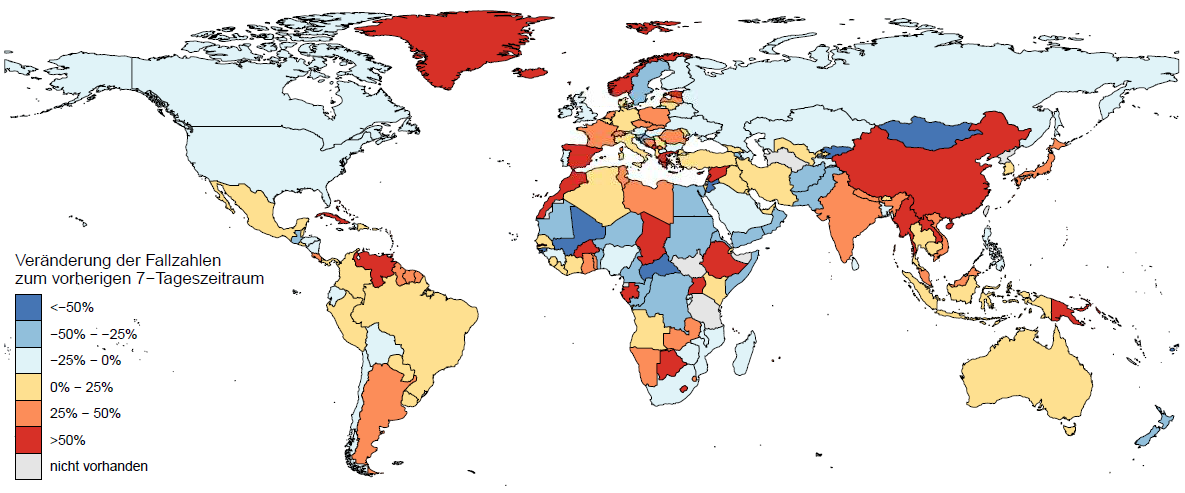 Quelle: ECDC, Stand: 30.07.2020
[Speaker Notes: World_change]